Προγράμματα κοινωνικής προστασίαςπολιτική για τις συντάξεις στην Ελλάδα
διάλεξη 16-17
Οικονομικά κοινωνικών πολιτικών Ε.Ε.
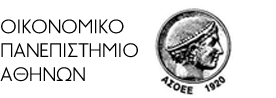 η κοινωνική δαπάνη στην Ελλάδα
η εποχή πριν την οικονομική κρίση ήταν – και για την κοινωνική πολιτική – «εποχή των παχιών αγελάδων»
καθώς το εθνικό εισόδημα αυξανόταν σταθερά ...
μέσος ετήσιος ρυθμός αύξησης του ΑΕΠ 2000-2008: >4% 
... η δαπάνη για κοινωνική προστασία αυξανόταν και εκείνη και μάλιστα με ακόμη ταχύτερο ρυθμό
έτσι, το μερίδιο της κοινωνικής δαπάνης ως προς το ΑΕΠ παρουσίασε αξιοσημείωτη άνοδο

το πρόβλημα δεν ήταν το χαμηλό επίπεδο της κοινωνικής δαπάνης, αλλά η κακή κατανομή της
η κοινωνική δαπάνη ως ποσοστό του ΑΕΠ πλησίασε (και, ιδίως στα χρόνια της κρίσης, ξεπέρασε) το μέσο όρο της ΕΕ ...
... όμως η κοινωνική πολιτική στην Ελλάδα δεν «εξευρωπαΐστηκε»
η κοινωνική δαπάνη στην Ελλάδα και την ΕΕ
Στις αρχές τις δεκαετίας του 1990, οι κοινωνικές δαπάνες στην Ελλάδα, πολύ χαμηλότερες της ΕΕ
Ταχεία αύξηση ποσοστού κοινωνικών δαπανών στο ΑΕΠ
Επιτάχυνση στης τάσης στα χρόνια της κρίσης
δομή κοινωνικών δαπανών στην Ελλάδα και την ΕΕ
Κυριαρχία συντάξεων στην Ελλάδα 
16% του ΑΕΠ vs 12% στην ΕΕ
Περιορισμένοι πόροι για την άσκηση άλλων πολιτικών
Συνταξιοδοτική δαπάνη ως ποσοστό του ΑΕΠ 1995-2012, σε Ελλάδα και ΕΕ15
Υπερδιπλασιασμός του ποσοστού των συντάξεων στο ΑΕΠ μέσα σε μία δεκαπενταετία
Ταχύτατη αύξηση, ιδίως μετά το 2005, αλλά και στα χρόνια της κρίσης
Συνταξιοδοτική δαπάνη ως ποσοστό του ΑΕΠ στα κράτη-μέλη της ΕΕ 2012
Η συνταξιοδοτική δαπάνη στην Ελλάδα, μακράν η υψηλότερη στην ΕΕ το 2012
2019: still first (15.7% of GDP vs 11.6% in the EU)
οι συντάξεις στην Ελλάδα: αδρά δεδομένα (1)
«ραχοκοκκαλιά» του συστήματος κοινωνικής προστασίας
ένα από τα σημαντικότερα προγράμματα δημόσιας δαπάνης
2009: €33 δις (14,3% του ΑΕΠ)
2013: €29 δις (15,8% του ΑΕΠ)
πολύ μεγάλο μέρος της συνολικής κοινωνικής δαπάνης (εκτός δαπανών υγείας)
60% το 2009
72% το 2013
πάνω από 90% των κοινωνικών παροχών σε χρήμα
οι συντάξεις στην Ελλάδα: αδρά δεδομένα (2)
πάνω από 4,4 εκατομμύρια συντάξεις (2014)
σχεδόν 2,9 εκατομμύρια κύριες συντάξεις
πάνω από 1,5 εκατομμύριο επικουρικές συντάξεις
 απροσδιόριστος αριθμός εφάπαξ

σχεδόν 2,7 εκατομμύρια συνταξιούχοι (2014)
2 εκατομμύρια γήρατος
400 χιλιάδες χηρείας
230 χιλιάδες αναπηρίας
30 χιλιάδες ανασφαλίστων
οι συντάξεις στην Ελλάδα: αδρά δεδομένα (3)
Πηγή: ΗΔΙΚΑ, 12/2015
οι συντάξεις στην Ελλάδα: αδρά δεδομένα (4)
Πηγή: ΗΔΙΚΑ, 12/2015
οι συντάξεις στην Ελλάδα: αδρά δεδομένα (5)
Πηγή: ΗΔΙΚΑ, 12/2015
οι συντάξεις στην Ελλάδα: αδρά δεδομένα (6)
προβλήματα οικονομικής αποδοτικότητας (1)
μακρο-οικονομική αποδοτικότητα

«το μερίδιο του εθνικού εισοδήματος που απορροφάται από το σύστημα συντάξεων πρέπει να είναι βιώσιμο»

προ κρίσης, η δαπάνη για συντάξεις ήταν ήδη υψηλή …
Ελλάδα: 11,6% του ΑΕΠ	Ε.Ε.-27: 10,2% του ΑΕΠ	(2010)

… και αυξανόταν με ανεξέλεγκτους ρυθμούς
Ελλάδα: 24,1% του ΑΕΠ	Ε.Ε.-27: 12,5% του ΑΕΠ	(2060)
προβλεπόμενη δαπάνη για συντάξεις
Πηγή: European Economy (2009).
και, το σημαντικότερο, προβλεπόμενο έλλειμμα ως ποσοστό του ΑΕΠ
προβλήματα οικονομικής αποδοτικότητας (2)
μικρο-οικονομική αποδοτικότητα

«η κατανομή της κοινωνικής δαπάνης μεταξύ των συντάξεων και των υπόλοιπων προγραμμάτων πρέπει να είναι ισορροπημένη»

οι συντάξεις σχεδόν μονοπωλούν τις κοινωνικές μεταβιβάσεις
* ως ποσοστό του συνολικού ισοδύναμου διαθέσιμου εισοδήματος των νοικοκυριών  

ποιο είναι το κόστος ευκαιρίας της υπερβάλλουσας συνταξιοδοτικής δαπάνης;
προβλήματα οικονομικής αποδοτικότητας (3)
κίνητρα προσφοράς εργασίας

«τα αντικίνητρα για εργασία πρέπει να ελαχιστοποιούνται»

το σύστημα συντάξεων δεν πρέπει να ωθεί τα άτομα να μην εργάζονται ή/και να μην καταβάλλουν εισφορές κοινωνικής ασφάλισης
προβλήματα οικονομικής αποδοτικότητας (4)
προ κρίσης, πολλοί ασφαλισμένοι δικαιούνταν να συνταξιοδοτηθούν με πλήρη σύνταξη νωρίτερα από τα γενικά όρια ηλικίας
Βαρέα και ανθυγιεινά: 40% των ανδρών που είναι ασφαλισμένοι στο ΙΚΑ
κίνητρο πρόωρης συνταξιοδότησης

ασφαλισμένοι με χαμηλές αποδοχές έπαιρναν την ίδια σύνταξη είτε παρουσιάσουν 4.500 ένσημα είτε 9.500
κίνητρο εισφοροδιαφυγής 
κίνητρο«χειραγώγησης» των κανόνων του συστήματος

κάποιοι δικαιούχοι του ΕΚΑΣ κατέληγαν με υψηλότερο εισόδημα (σύνταξη + ΕΚΑΣ) από ό,τι κάποιοι μη δικαιούχοι (λόγω υψηλού εισοδήματος!)
κίνητρο εισφοροδιαφυγής & «χειραγώγησης» των κανόνων
παραβίαση αρχών δικαιοσύνης & άριστης φορολογίας
προβλήματα οικονομικής αποδοτικότητας (5)
αλληλεπίδραση οργανικής και πραγματικής σύνταξης
Όταν η οργανική σύνταξη είναι χαμηλότερη από το κατώτατο όριο, ο συνταξιούχος εισπράττει την κατώτατη σύνταξη (€489 το 2011).
Όταν η οργανική σύνταξη είναι υψηλότερη από το κατώτατο όριο, εισπράττει κανονικά την οργανική σύνταξη.
Στη χαμηλότερη ασφαλιστική κλάση (α.κ. 8), συνταξιούχοι με 15 έτη ασφάλισης εισπράττουν €489, ενώ με 31 έτη ασφάλισης €491 (...)
α.κ. = ασφαλιστική κλάση		κ.ό. = κατώτατα όρια
προβλήματα οικονομικής αποδοτικότητας (6)
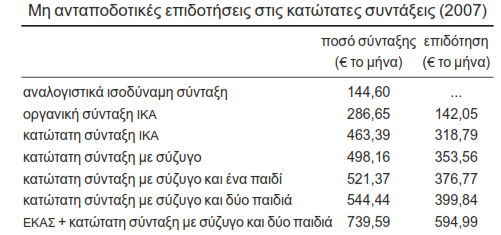 Σημείωση:	Ένας άνδρας ασφαλισμένος, με σύζυγο και δύο παιδιά, με τις κατώτατες αποδοχές,
	που συνταξιοδοτήθηκε το 2007, στην ηλικία των 65 ετών, με 15 έτη ασφάλισης στο ΙΚΑ,
	έχει πληρώσει με τις εισφορές του μόνο το 20% της σύνταξης που λαμβάνει.
Παρότι ασφαλιστικές εισφορές σχετικά υψηλές, σύστημα εντόνως ελλειμματικό
ΙΚΑ: 20% των αποδοχών αναφοράς για κύρια σύνταξη
Όμως, ακόμα και στις κύριες συντάξεις του ΙΚΑ, υπεραντοποδοτικότητα σε όλη την κλίμακα συντάξεων
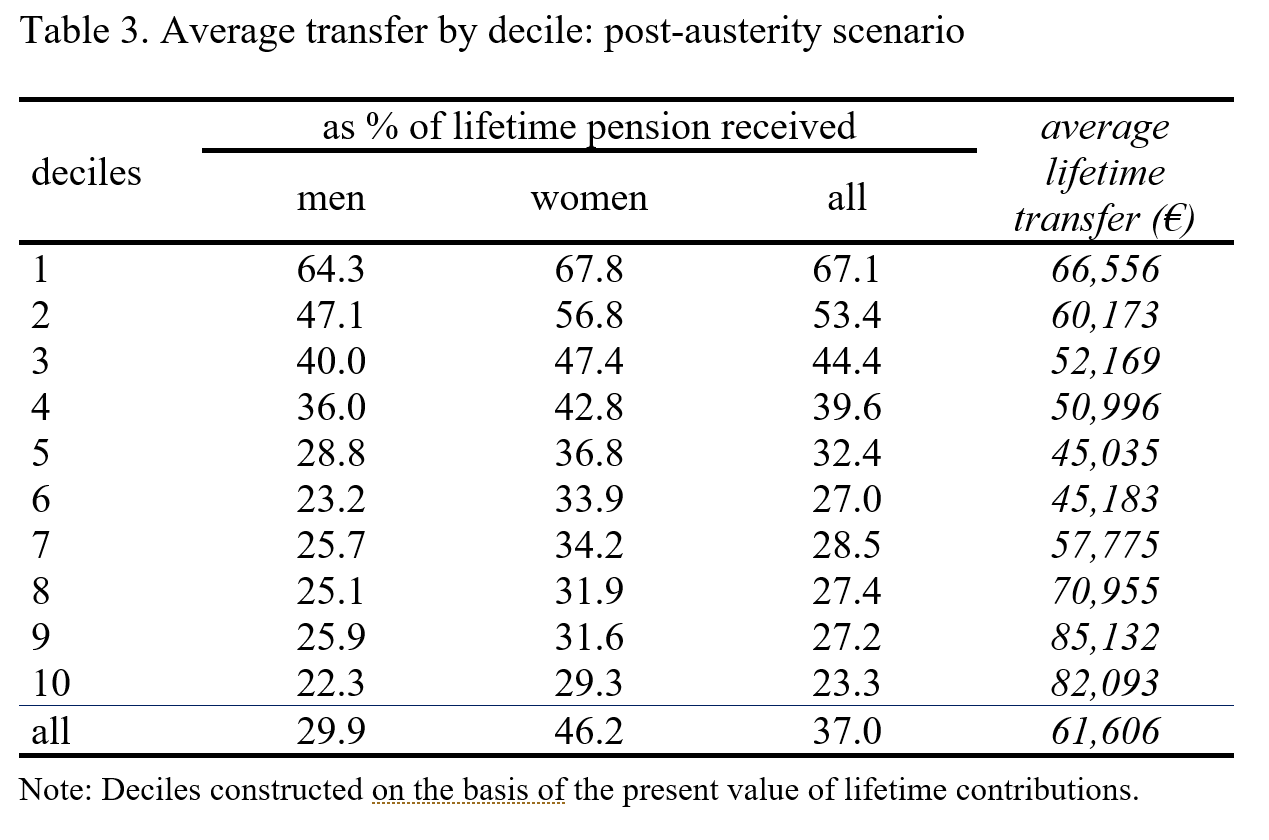 προβλήματα κοινωνικής δικαιοσύνης (1)
διαχωρισμός των ασφαλισμένων σε επαγγελματικές κατηγορίες
μεγάλες διαφορές στην αναλογία συνταξιούχων-ασφαλισμένων
η ακμή / παρακμή επαγγελματικών ομάδων παρασύρει τα ταμεία
π.χ. ναυτικοί και δημοσιογράφοι
μέσα ή έξω από το ΙΚΑ;
το «σήριαλ» της σταδιακής ενσωμάτωσης όλων των ταμείων στο ΙΚΑ:
έξοδος από το ΙΚΑ όταν οι δημογραφικές συνθήκες το επέτρεπαν
επιστροφή στο ΙΚΑ όταν οι δημογραφικές συνθήκες το επέβαλαν
ταξικός διαχωρισμός
οι ομάδες υψηλού εισοδήματος ασφαλίζονταν σε «ευγενή» ταμεία
οι ομάδες χαμηλού εισοδήματος ασφαλίζονταν σε «λαϊκά» ταμεία
κατανομή ασφαλισμένων και συνταξιούχων
Πηγή: Εθνική Αναλογιστική Αρχή (2009).
προβλήματα κοινωνικής δικαιοσύνης (2)
όχι ένα (ενιαίο) σύστημα συντάξεων αλλά πολλά

όλες οι παράμετροι που ορίζουν ένα σύστημα συντάξεων …

ποσοστό εισφοράς
αποδοχές αναφοράς
ποσοστό αναπλήρωσης
ηλικία συνταξιοδότησης

… υπόκεινται (ακόμα) σε ένα μωσαϊκό (διαφορετικών) ρυθμίσεων
επίσημη ηλικία συνταξιοδότησηςΙΚΑ 2010
επίσημη ηλικία συνταξιοδότησηςάλλα ταμεία 2010
πραγματική ηλικία συνταξιοδότησης
μέση ηλικία συνταξιοδότησηςΙΚΑ 1978-2006
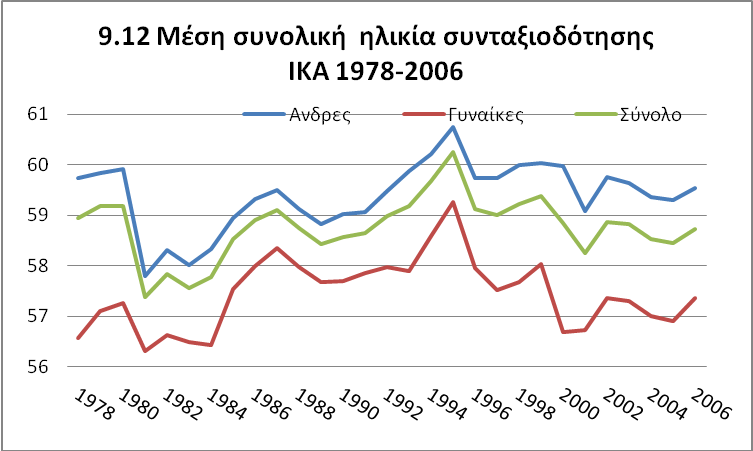 Πηγή: Τήνιος (2010).
ποσοστό απασχόλησης 60+
προβλήματα κοινωνικής δικαιοσύνης (3)
ανταποδοτικό σύστημα;

εισφορές και παροχές διαφέρουν μεταξύ ταμείων …
… όμως η σχέση τους είναι κάθε άλλο παρά γραμμική

οι κανόνες του συστήματος συντάξεων
είναι ευνοϊκοί για:	είναι δυσμενείς για:
μισθωτούς του δημοσίου τομέα	μισθωτούς του ιδιωτικού τομέα
ασφαλισμένους σε «ευγενή» ταμεία	ασφαλισμένους σε «λαϊκά» ταμεία
εργαζόμενους με μονιμότητα	εργαζόμενους σε επισφαλείς θέσεις
μεσήλικες εργαζόμενους	νέους εργαζόμενους
άνδρες	γυναίκες (εκτός «ευγενών» ταμείων)
προβλήματα κοινωνικής δικαιοσύνης (4)
κρατική ενίσχυση στο σύστημα συντάξεων

η κοινωνική ασφάλιση είναι θεωρητικά αυτοχρηματοδοτούμενη …
… όμως το κράτος συνεισφέρει 50%+ της δαπάνης συντάξεων

η κατανομή της κρατικής ενίσχυσης δεν είναι ορθολογική
«Το σύστημα των πολλαπλών ταμείων και κοινωνικών πόρων […] έχει ως συνέπεια ο κάθε Έλληνας να φορολογεί τους υπολοίπους και οι εισφορές να αναδιανέμονται σε όφελος της ισχυρότερης ομάδας.»
Κ. Σημίτης (1989) «Ανάπτυξη και εκσυγχρονισμός της ελληνικής κοινωνίας» Εκδόσεις Γνώση
κρατική ενίσχυση στα ασφαλιστικά ταμεία
το κοινωνικό δίχτυ ασφαλείας των ηλικιωμένων
το δίχτυ ασφαλείας είναι πιο ουσιαστικό για τους ηλικιωμένους
κατώτατες συντάξεις
βασικές συντάξεις ΟΓΑ
σύνταξη ανασφαλίστων
επίδομα κοινωνικής αλληλεγγύης συνταξιούχων ΕΚΑΣ (ως 2019)

... και πάλι όμως απέχει πολύ από το να είναι συνεκτικό
οι κατώτατες συντάξεις «παγιδεύουν» το 60% των συνταξιούχων ΙΚΑ
η βασική σύνταξη ΟΓΑ αντικαθίσταται από κύρια σύνταξη αγροτών
η σύνταξη ανασφαλίστων έχει προβλήματα στόχευσης
το ΕΚΑΣ αφορούσε μόνο τα ταμεία κύριας ασφάλισης (όχι ΟΓΑ)
το κοινωνικό δίχτυ ασφαλείας των ηλικιωμένων
Social pension (σύνταξη ανασφαλίστων) 
Non-contributory, income-tested pension
Since 2013 it is reserved for people over 67 years of age who lack independent means of support, who are not in receipt of any Greek contributory pension 
Income test: personal income should not exceed the benefit amount itself (i.e. €4,320 per year) and couples’ income should not exceed twice the benefit amount itself (i.e. €8,640 per year)
Wealth test: the total taxable immovable property of the beneficiary which should not exceed €90,000
Amount: difference between a recipient’s sum of pensions and €360 per month (amounts below €20 are not paid out)
Βελτίωση της σχετικής θέσης των ηλικιωμένων
Τόσο σε όρους ποσοστού φτώχειας όσο και σε όρους χάσματος φτώχειας, η θέση των ηλικιωμένων βελτιώθηκε θεαματικά
Λόγω της φύσης πολλών μεταβιβάσεων που ήταν διαθέσιμες μόνο σε ηλικιωμένους, σε όρους χάσματος φτώχειας, οι ηλικιωμένοι σε καλύτερη θέση από τον υπόλοιπο πληθυσμό
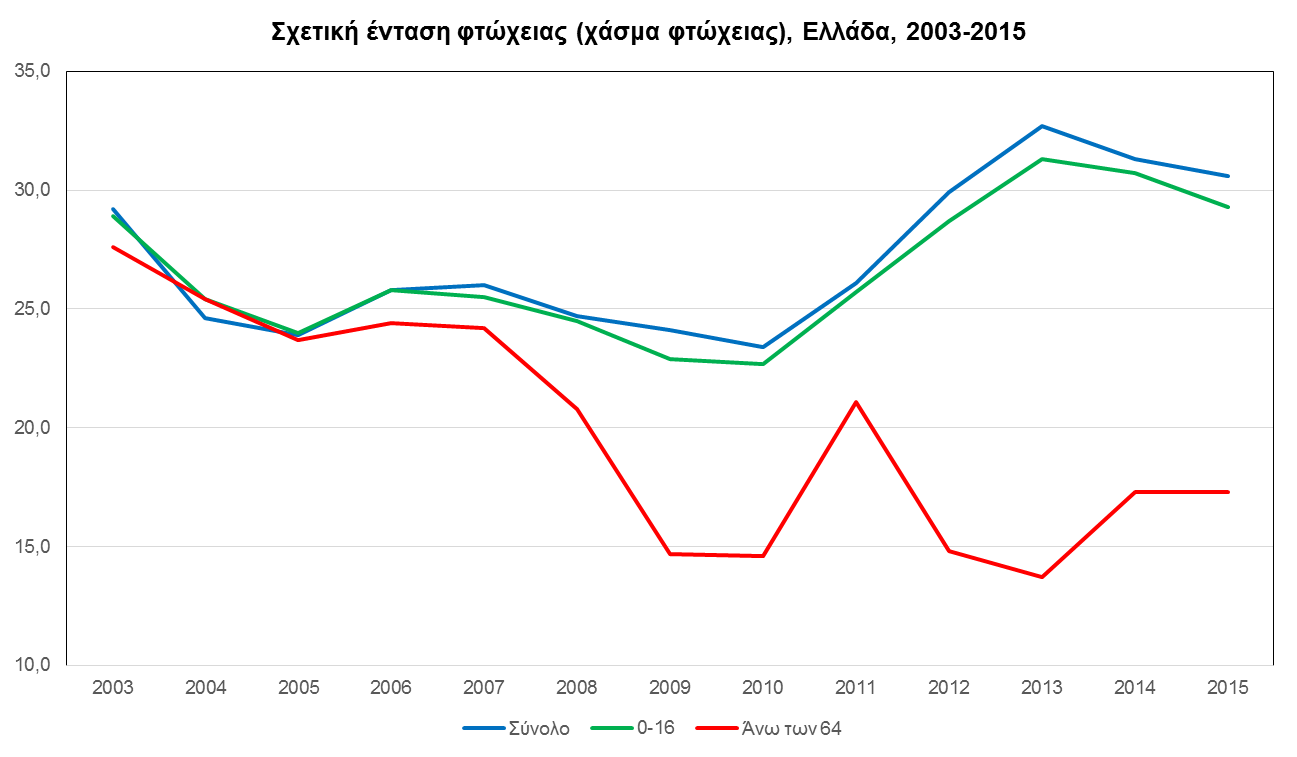 πώς μειώθηκε η φτώχεια των ηλικιωμένων;
κοινωνικός εκσυγχρονισμός;
εν μέρει ναι ...
two-earner couples: δύο εργαζόμενοι = δύο συνταξιούχοι
συνταξιοδότηση με υψηλότερες αποταμιεύσεις + άλλα εισοδήματα
αύξηση συνταξιοδοτικής δαπάνης;
αναμφίβολα, αλλά ...
μεγάλο τμήμα της απορροφάται για τη συνταξιοδότηση ατόμων μικρότερης ηλικίας
βελτίωση των ελάχιστων συντάξεων;
ίσως η αποφασιστικότερη εξέλιξη της τελευταίας περιόδου
χαμηλές συντάξεις και φτώχεια (1)
η φτώχεια ηλικιωμένων μειώθηκε θεαματικά …
… όμως, προ κρίσης, η απόσταση από το μέσο όρο της Ε.Ε. παρέμενε σημαντική
οι «συντάξεις του Μνημονίου» (1)
η μεταρρύθμιση των συντάξεων του 2010 …

… κάνει αυστηρότερες τις προϋποθέσεις συνταξιοδότησης για όσους πρόκειται να συνταξιοδοτηθούν τα επόμενα χρόνια …

… ενώ αλλάζει ριζικά την αρχιτεκτονική του συστήματος από το 2016
οι «συντάξεις του Μνημονίου» (2)
οι αλλαγές για όσους είναι ήδη συνταξιούχοι: περικοπές

κατάργηση 13ης και 14ης μηνιαίας σύνταξης
Εισφορά Αλληλεγγύης Συνταξιούχων
άλλες ad hoc περικοπές

συνολική επίπτωση το 2010-2013 (σε πραγματικές τιμές)
-17,6% (συντάξεις ύψους 600 ευρώ το μήνα το 2010)
-24,5% (συντάξεις ύψους 600+300 ευρώ το μήνα το 2010)
-26,2% (συντάξεις ύψους 1000+300 ευρώ το μήνα το 2010)
-36,8% (συντάξεις ύψους 1800+300 ευρώ το μήνα το 2010)
οι «συντάξεις του Μνημονίου» (5)
το νέο σύστημα
απομακρύνεται από την παραδοσιακή κοινωνική ασφάλιση …
(μοντέλο Bismarck)
… και προσεγγίζει ένα σύστημα πολλών επιπέδων
διαχωρισμός ανταποδοτικών από μη ανταποδοτικές παροχές
κεντρική ιδέα: από το 2016 καταβάλλεται
βασική σύνταξη και
αναλογική σύνταξη
αύξηση ηλικίας συνταξιοδότησης στα 67 (νομοθετήθηκε το 2012)
μείωση αριθμού ταμείων
αλλά με  κάποιες (περίεργες;) εξαιρέσεις
οι «συντάξεις του Μνημονίου» (6)
βασική σύνταξη
Για να χορηγηθεί πλήρες το ποσό της εθνικής σύνταξης θα πρέπει ο συνταξιούχος να έχει συμπληρώσει 40 έτη μόνιμης και νόμιμης διαμονής στην Ελλάδα και τουλάχιστον 20 έτη ασφάλισης
Το πλήρες ποσό της εθνικής σύνταξης ορίζεται σε 384 ευρώ μηνιαίως
Το ποσό της εθνικής σύνταξης μειώνεται κατά 1/40 για κάθε χρόνο που υπολείπεται των 40 ετών διαμονής στην Ελλάδα
Το ποσό της εθνικής σύνταξης μειώνεται κατά 2% για κάθε έτος ασφάλισης που υπολείπεται των 20 ετών 
Για 15 έτη ασφάλισης, το πλήρες ποσό της εθνικής σύνταξης είναι 345.6 ευρώ [384*(1-2%*(20-15))] 
Τιμαριθμική προσαρμογή
οι «συντάξεις του Μνημονίου» (7)
αναλογική σύνταξη

υπολογίζεται ως το γινόμενο τριών παραμέτρων:

μέσες διά βίου αποδοχές
σε τρέχουσες τιμές

ετήσιο ποσοστό αναπλήρωσης
κυμαινόταν από 0,8% (1-15 έτη) έως 1,5% (40+ έτη ασφάλισης)
άλλαξε σε 0,77% (1-15 έτη) έως 2% (40+ έτη ασφάλισης) 

αριθμός ετών ασφάλισης
ποσοστό αναπλήρωσης της αναλογικής σύνταξης
ανάλογα με τη διάρκεια της περιόδου ασφάλισης
οι «συντάξεις του Μνημονίου» (8)
τιμαριθμική αναπροσαρμογή

ποσοστό αναπροσαρμογής συντάξεων = μέσος όρος μεταβολής ΑΕΠ και Δείκτη Τιμών Καταναλωτή
υπό τον περιορισμό: ποσοστό αναπροσαρμογής ≤ αύξηση Δείκτη Τιμών Καταναλωτή
η διάταξη αυτή έχει παγώσει έως το 2022 


συνεπώς:
όταν η αύξηση του ΑΕΠ είναι μεγαλύτερη από τον πληθωρισμό, η αγοραστική αξία των συντάξεων θα παραμένει σταθερή
όταν η αύξηση του ΑΕΠ είναι μικρότερη από τον πληθωρισμό, η αγοραστική αξία των συντάξεων θα μειώνεται
Δημοσιονομικές επιπτώσεις
Εκτιμήσεις πριν τη μεταρρύθμιση





Εκτιμήσεις μετά τη μεταρρύθμιση (αλλά χωρίς την αύξηση του ορίου συνταξιοδότησης από τα 65 στα 67)
Υπερανταποδοτικότητα;
Τα προβλεπόμενα ελλείμματα μειώθηκαν, αλλά παρέμειναν υψηλά
Προβλέψεις για μειώσεις σε επικουρικές συντάξεις
Παρότι η υπερανταποδοτικότητα μειώθηκε, παρέμεινε υψηλή
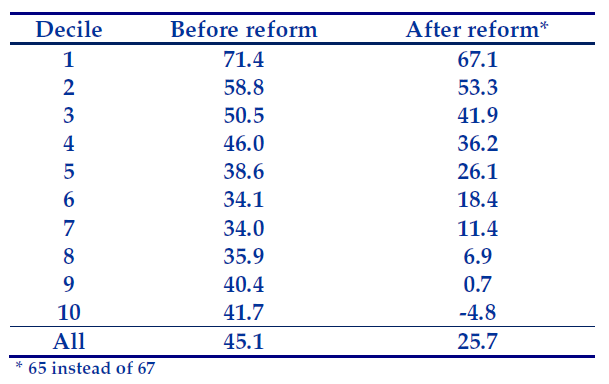 Aλλαγές 2015-2020
Στα πλαίσια του 3ου Μνημονίου και του καθεστώτος ενισχυμένης επιτήρησης: 
Νέες περικοπές, κυρίως στις επικουρικές συντάξεις
Ένταξη όλων των ταμείων σε ένα και δημιουργία του Ενιαίου Φορέα Κοινωνικής Ασφάλισης (ΕΦΚΑ), 2017
Διατήρηση βασικής και αναλογικής σύνταξης
Κατάργηση ΕΚΑΣ (2019)
Άμεση εφαρμογή των διατάξεων σε νέους συνταξιούχους
Αναβολή για παλαιούς συνταξιούχους (‘προσωπική διαφορά’)

Ελλείματα παραμένουν υψηλά
Πιέσεις για περεταίρω αλλαγές/περικοπές
Μεγάλη μεταρρύθμιση στις επικουρικές συντάξεις (2021) 
Προσωρινό (λόγω κρίσης) / διαρθρωτικό έλλειμμα;
Pensions’ recalculations («προσωπική διαφορά»)
In 2019 main pensions were recalculated according to the provisions of law 4387/2016, which established a two-tier pension benefit (national pension + contributory part)
A ‘personal difference’ was calculated for all pensioners (i.e. the difference between the new and the old pension amount) 
In case of resulting negative personal differences, no pension reduction was made; in the case of positive personal difference, 1/5 of it is added every year (until 2023) to the old pension amount
νέα ποσοστά αναπλήρωσης αναλογικής σύνταξης (2020 - )
ανάλογα με τη διάρκεια της περιόδου ασφάλισης
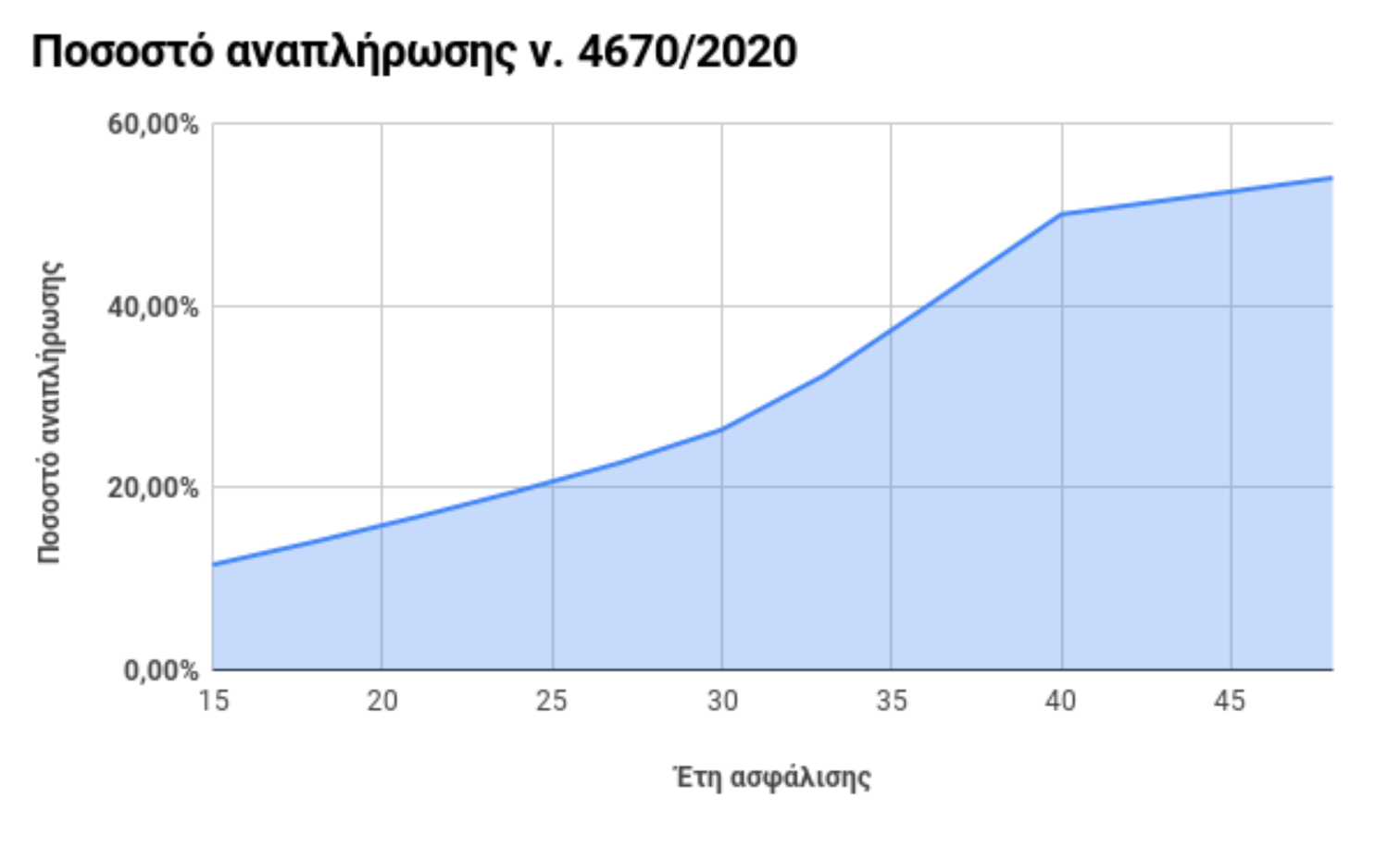 Το σωρευτικό ποσοστό αναπλήρωσης, με τον νόμο 4670/2020 ξεκινάει από 11,55% για 15 έτη ασφάλισης (δηλαδή 4.500 ημερομίσθια), φτάνει το 50% για 40 έτη ασφάλισης (12.000 ημερομίσθια) και αυξάνεται κατά 0,5% για κάθε επιπλέον έτος.
(προσωρινά) συμπεράσματα
μια αποτίμηση
οι νέες ρυθμίσεις αυστηρότερες, αλλά αυτονόητες στις περισσότερες Ευρωπαϊκές χώρες
η νέα δομή μοιάζει με αυτή χωρών όπως η Δανία και η Ολλανδία
αλλά αυστηρότερη, και χωρίς συνοδευτικές κοινωνικές πολιτικές
κοινός τόπος πολλών μεταρρυθμιστικών σχεδίων από το 1990 και μετά
ραγδαίες αλλαγές απότομα και σε λίγα χρόνια = πηγή προβλημάτων
όμως: σπαταλήσαμε είκοσι χρόνια …
σημαντικό βήμα προς ένα πιο βιώσιμο, δίκαιο, διαφανές σύστημα
… που όμως θα παραμένει μετέωρο όσο διατηρείται ακόμη ο πελατειακός κατακερματισμός του προηγούμενου συστήματος
η ριζική (αν και όχι οριστική) επίλυση του ασφαλιστικού  ευκαιρία να διευρυνθεί η θεματολογία της κοινωνικής πολιτικής
η κρίση αυξάνει την φτώχεια των ηλικιωμένων; (1)
ηλικιωμένοι ≠ ευπαθής ομάδα

οι περικοπές στις συντάξεις υπήρξαν μικρότερες από τις μειώσεις μισθών

οι περικοπές στις χαμηλές συντάξεις υπήρξαν μικρότερες από τις περικοπές στις υψηλότερες συντάξεις

οι συντάξεις - έστω και μειωμένες - συνεχίζουν να καταβάλλονται στους συνταξιούχους (ενώ οι άνεργοι χάνουν το εισόδημά τους)
η κρίση αυξάνει την φτώχεια των ηλικιωμένων; (2)
ηλικιωμένοι = ευπαθής ομάδα

ικανότητα προσαρμογής σε δυσκολίες αντιστρόφως ανάλογη της ηλικίας
στενά περιθώρια αντίδρασης για τους οριστικά εκτός αγοράς εργασίας
(μεγάλη) μείωση του «κοινωνικού μισθού»
κυρίως φάρμακα + περίθαλψη
φτώχεια ηλικιωμένων
Αντίθετα από την κυριαρχούσα πεποίθηση στο δημόσιο διάλογο, τα διαθέσιμα στοιχεία δείχνουν ότι κατά την περίοδο της κρίσης
οι συντάξεις μειώθηκαν αναλογικά λιγότερο από το μέσο εισόδημα του πληθυσμού
το ποσοστό φτώχειας και, κυρίως, το χάσμα φτώχειας των ηλικιωμένων είναι πολύ μικρότερο του εθνικού μέσου όρου
Για πρώτη φορά από τότε που διαθέτουμε αξιόπιστα στατιστικά δεδομένα
Αντίθετα, αυξήθηκε δραματικά η συνεισφορά των μακροχρονίως ανέργων αλλά και των παιδιών στη διαμόρφωση του συνολικού ποσοστού φτώχειας
προοπτικές για το μέλλονφτώχεια ηλικιωμένων (1)
νέο ασφαλιστικό (από το 2016)

παράγοντες που μπορεί να μειώσουν τη φτώχεια των ηλικιωμένων

η βασική σύνταξη θα παρέχει (σχεδόν) καθολική προστασία
προοπτικές για το μέλλονφτώχεια ηλικιωμένων (2)
νέο ασφαλιστικό (από το 2016)

παράγοντες που μπορεί να αυξήσουν τη φτώχεια των ηλικιωμένων

αυστηροποίηση των κανόνων του συστήματος συντάξεων

μείωση της αγοραστικής αξίας των συντάξεων σε βάθος χρόνου
άρθρο 11, Ν3863/2010

ανασφάλιστη εργασία, ανεργία
χαμηλό ετήσιο ποσοστό αναπλήρωσης για ≤15 έτη ασφάλισης

πολλά θα κριθούν από τις εξελίξεις στην οικονομία και στην αγορά εργασίας